Canadian Bioinformatics Workshops
www.bioinformatics.ca
Module #: Title of Module
2
RNA-Seq Module 5Isoform Discovery and Alternative Expression (lecture)
Malachi Griffith, Obi Griffith
Informatics for RNA-seq AnalysisMay 28-30, 2018
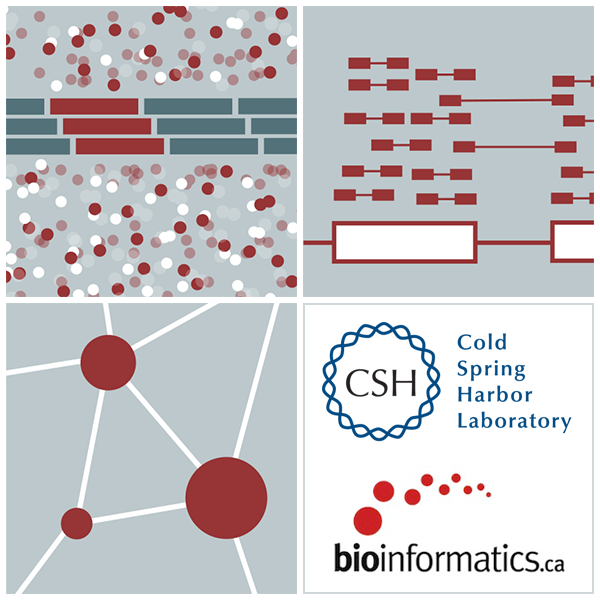 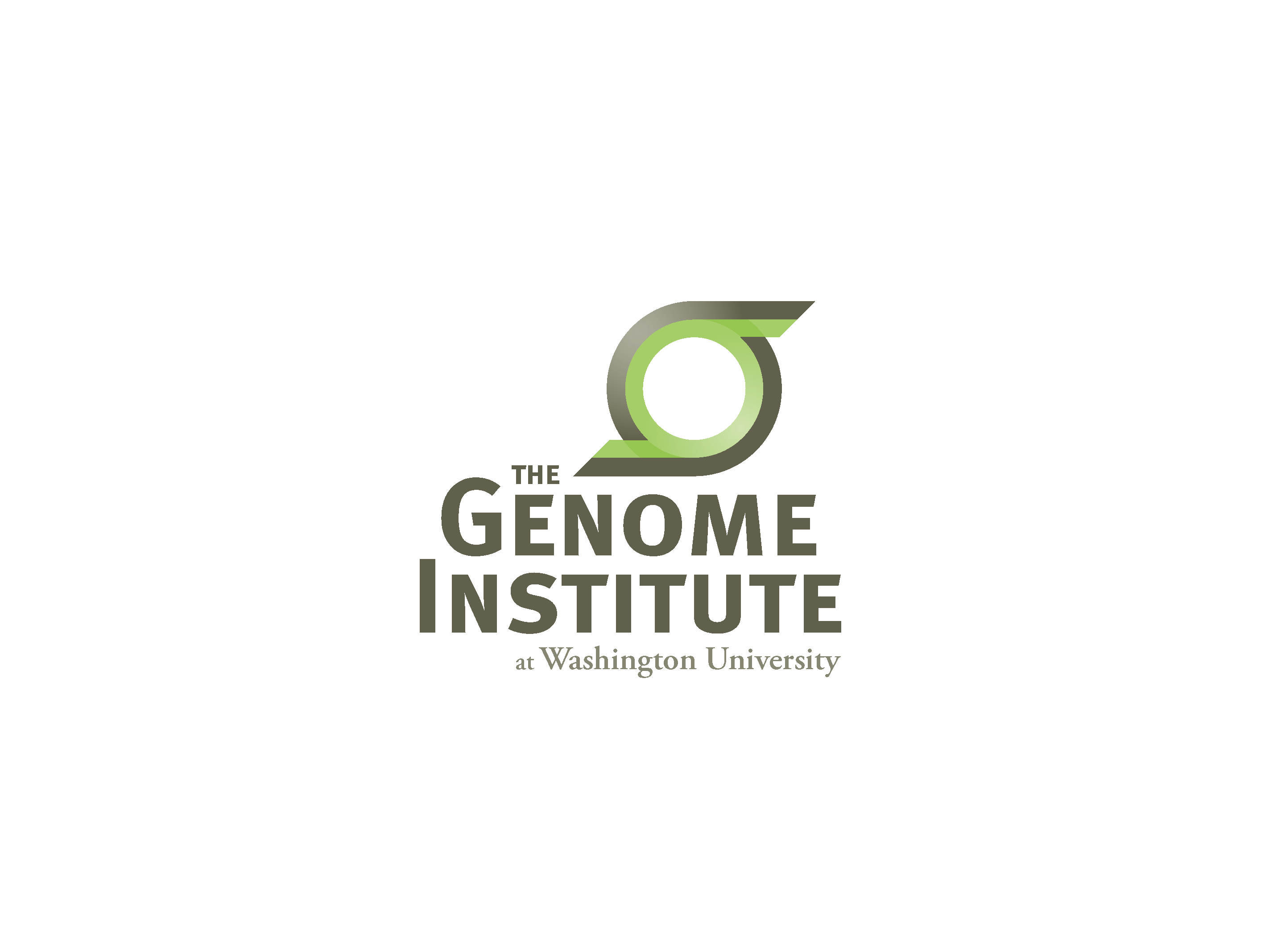 Learning objectives of the course
Module 0: Introduction to Cloud Computing
Module 1: Introduction to RNA Sequencing
Module 2: Alignment and Visualization
Module 3: Expression and Differential Expression
Module 4: Alignment Free Expression Estimation
Module 5: Isoform Discovery and Alternative Expression

Tutorials
Provide a working example of an RNA-seq analysis pipeline
Run in a ‘reasonable’ amount of time with modest computer resources
Self contained, self explanatory, portable
Learning objectives of module 5
Explore use of StringTie in modes that facilitate transcript/isoform discovery. 
This still requires a reference genome sequence...
Review of gene expression
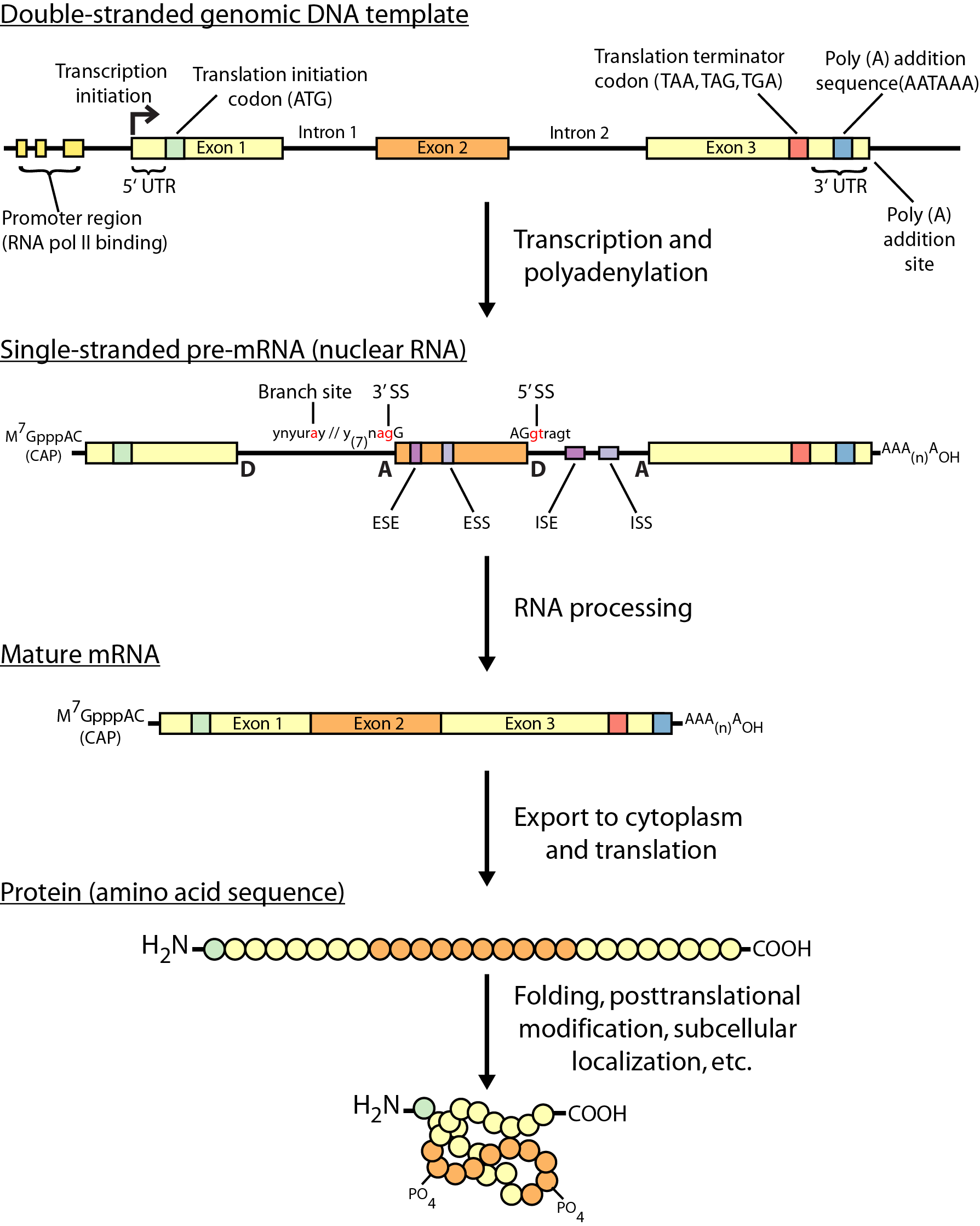 Types of alternative expression - part 1
Types of alternative expression – part 2
Methods to study splicing by RNA-seq
http://www.rna-seqblog.com/data-analysis/splicing-junction/methods-to-study-splicing-from-rna-seq/
http://arxiv.org/ftp/arxiv/papers/1304/1304.5952.pdf
Methods to study splicing by RNA-seq
http://www.rna-seqblog.com/data-analysis/splicing-junction/methods-to-study-splicing-from-rna-seq/
http://arxiv.org/ftp/arxiv/papers/1304/1304.5952.pdf
Useful resources and discussion
Best approach to predict novel and alternative splicing events from RNA-seq data
http://www.biostars.org/p/68966/
http://www.biostars.org/p/62728/
Alternative splicing detection
http://www.biostars.org/p/65617/
http://www.biostars.org/p/11695/
Identifying genes that express different isoforms in cancer vs normal RNA-seq data
http://www.biostars.org/p/50365/
Cufflinks / Cuffdiff Output - How are tests different?
http://www.biostars.org/p/13525/
Visualization of alternative splicing events using RNA-seq data
http://www.biostars.org/p/8979/
Sequencing methods for studying alternative isoforms
Introduction to tutorial 
(Module 4)
HiSat/StringTie/Ballgown RNA-seq Pipeline
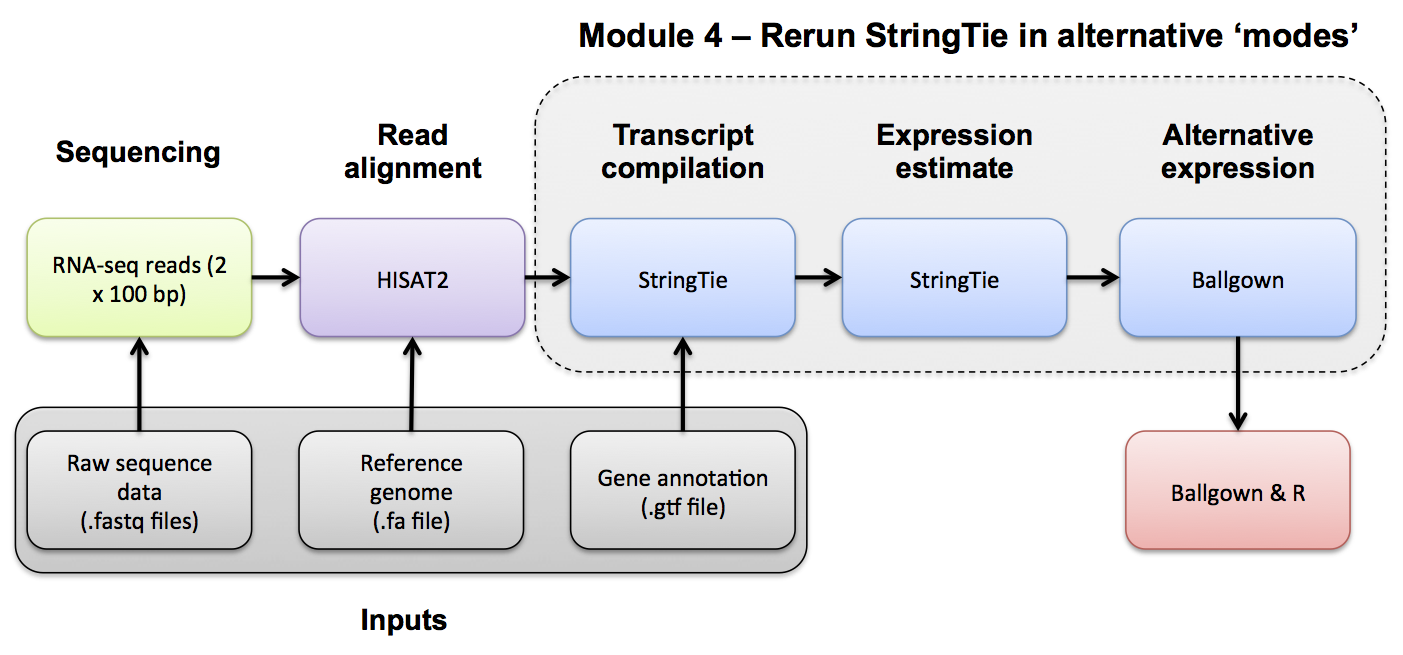 We are on a Coffee Break & Networking Session